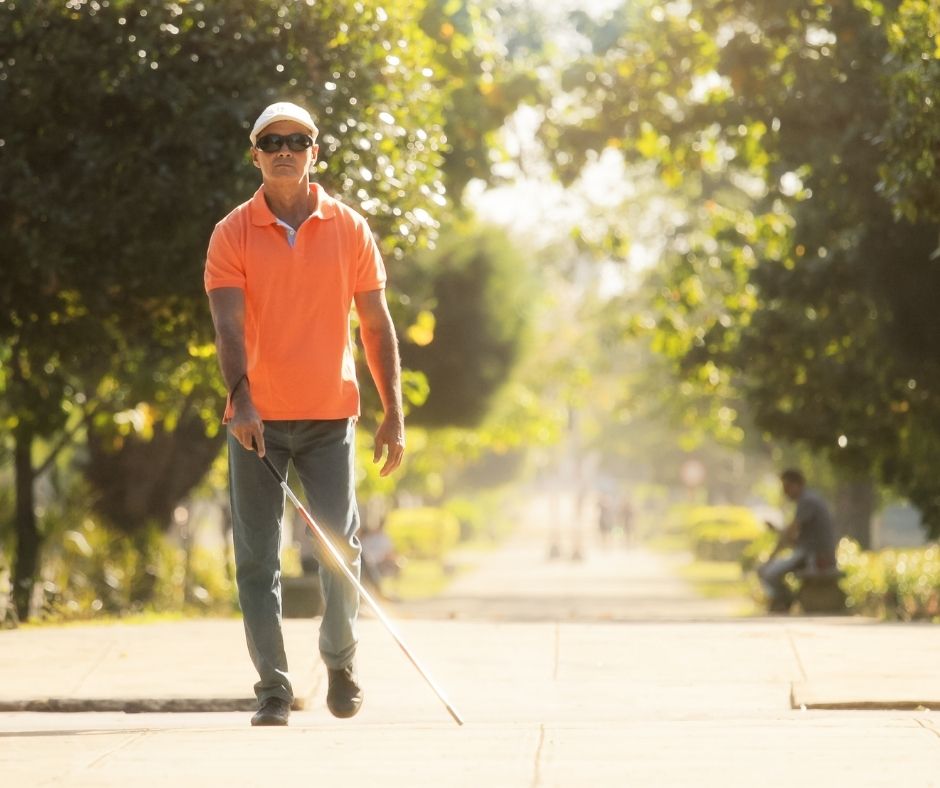 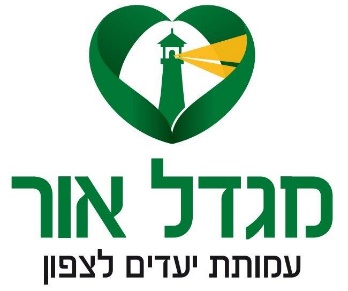 לקות ראייה ועיוורון ילדים

0-18
ריטה לפיד - מנהלת מקצועית 
דורית כהן - מנהלת מקצועית גיל הרך
מגדל אור - נעים להכיר
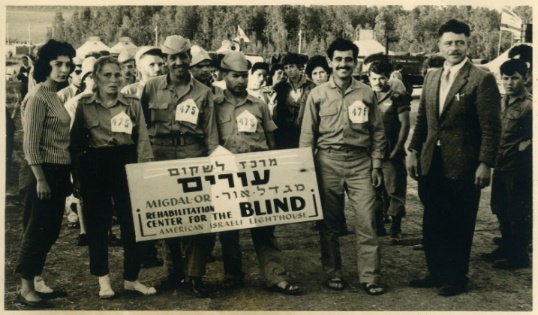 מרכז מגדל אור הוא מרכז רב שירותי, בפריסה ארצית, הפועל למעלה מ- 60 שנה ומעניק שירותים לאנשים עם עיוורון או לקות ראייה ולאנשים המעורבים בחייהם.
המרכז מהווה חלק מפעילותה של עמותת יעדים לצפון מיסודה של קרן רש"י.
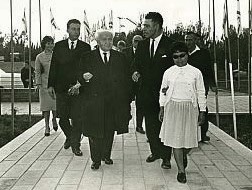 מרצף השירותים הייחודי נהנים מדי שנה מעל ל-5,000 אנשים בכל הגילאים ומכל רחבי הארץ עם עיוורון או לקות ראייה (עם או ללא תעודת עיוור), והאנשים המעורבים בחייהם: בני משפחה, נותני שירות, ארגונים וכ-2,000 אנשי מקצוע.
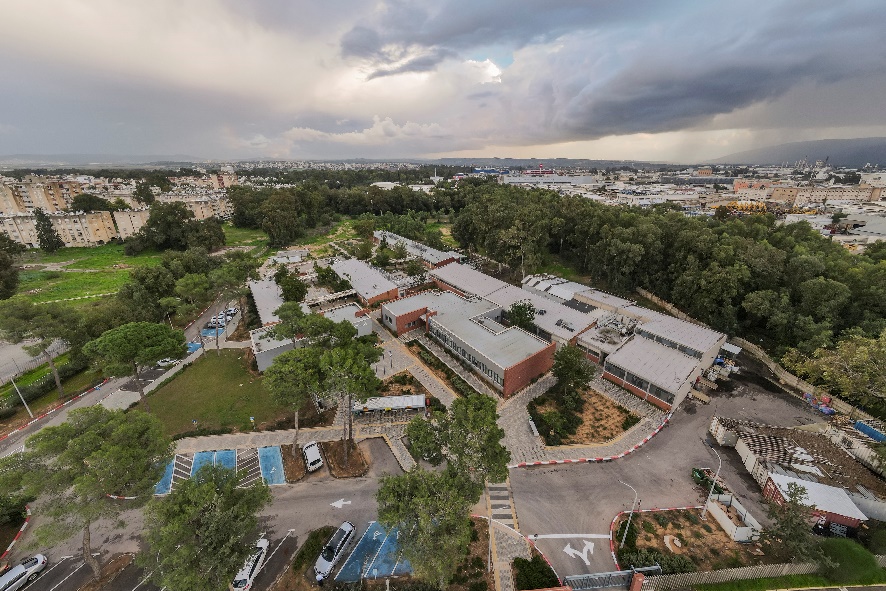 עיקר השירותים ניתנים במימון משרד הרווחה והשירותים החברתיים – מנהל המוגבלויות, המוסד לביטוח לאומי, משרד הביטחון ומשרד הכלכלה והתעשייה.
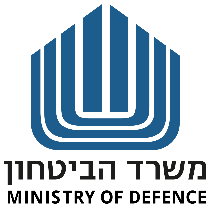 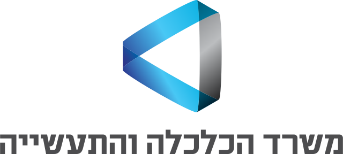 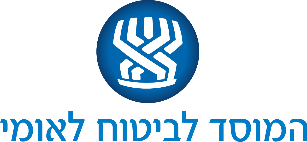 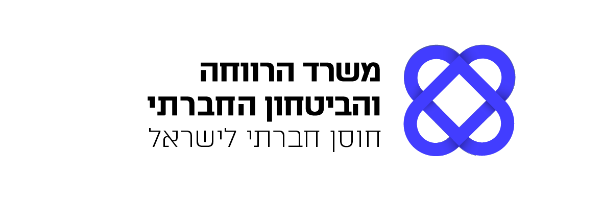 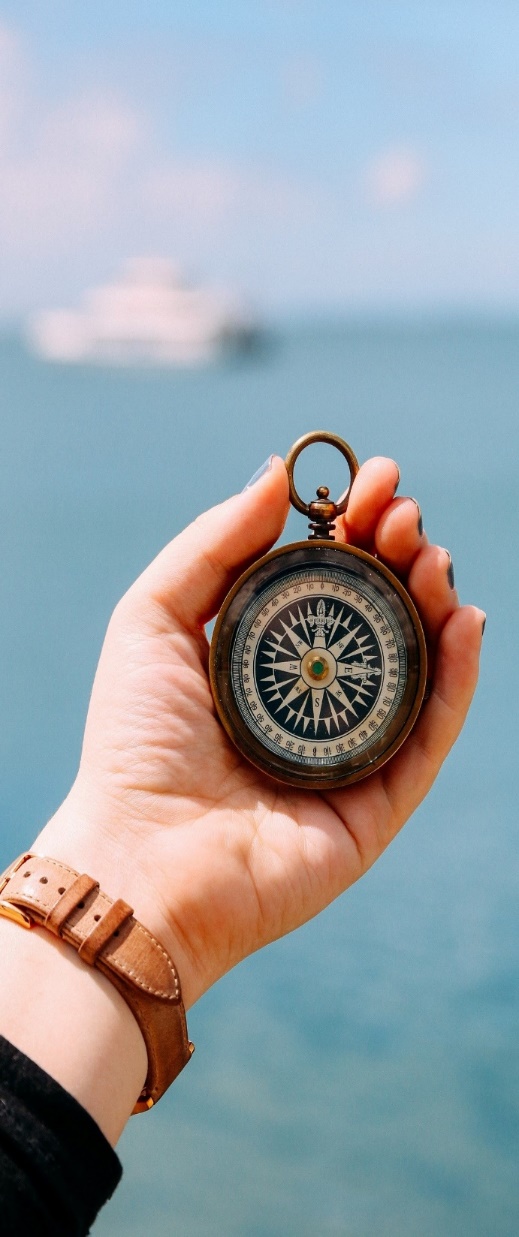 חזון וייעוד
לאפשר לכל אדם עם עיוורון או לקות ראייה לממש את     מלוא הפוטנציאל הגלום בו כאדם.
החזון
להוביל בפיתוח ומתן של שירותים מקצועיים וחדשניים בתחומי השיקום התפקודי, התעסוקתי, החברתי והרגשי עבור אנשים עם עיוורון או לקויות ראייה ולמי שמעורבים בחייהם, ליזום פיתוח, הדרכה ושימוש בטכנולוגיות מסייעות, לקדם את נגישות השירות, המרחב הפיזי והדיגיטלי ולהפיץ ידע בנושאים אלו.
הייעוד
3
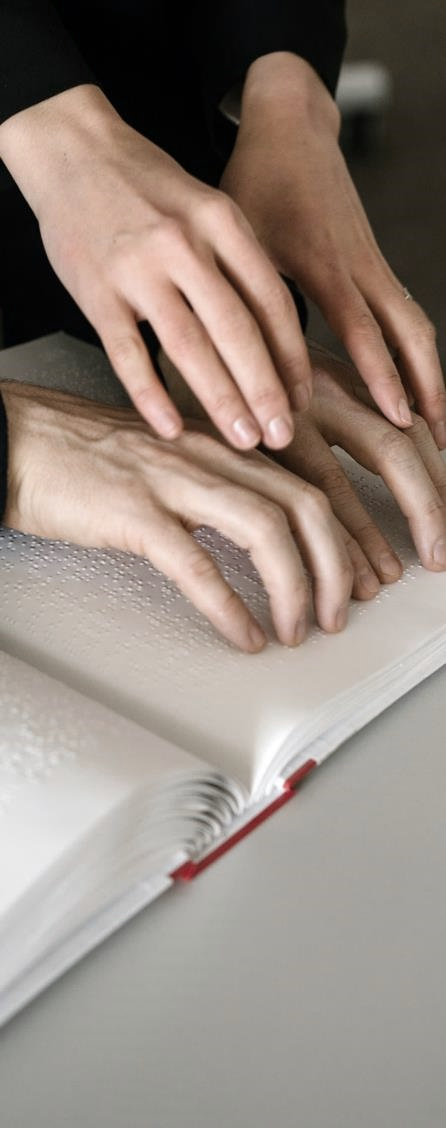 קהלי יעד
כ-125,000 אנשים עם לקות ראייה                                   (עפ"י הלמ"ס)
כ-23,000 מתוכם נושאי תעודת עיוור                                   (לפי נתוני משרד הרווחה*)
כ-500,000  אנשים המעורבים בחייהם                                    (בני משפחה, אנשי מקצוע, נותני שירות)
* מתוכם 10% עם עיוורון מוחלט.  1,600 מתווספים מדי שנה.
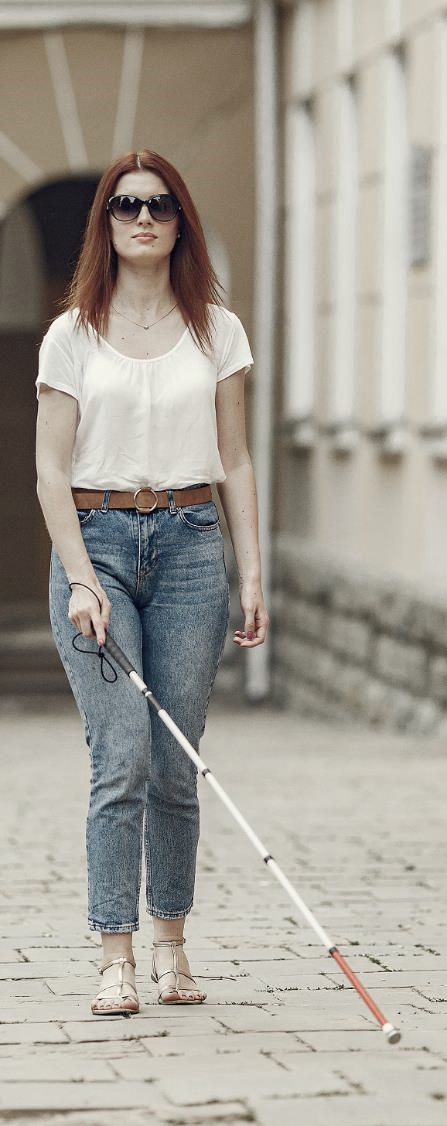 קריטריונים לזכאות בתעודת עיוור
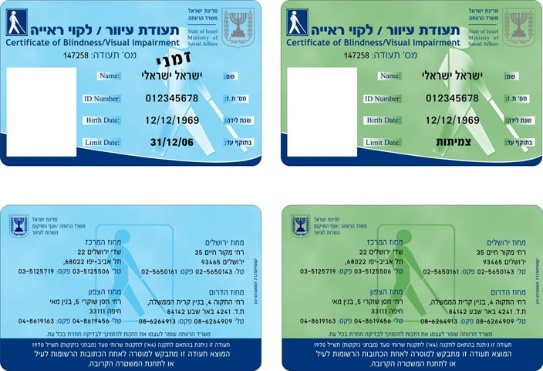  עיוורון מוחלט
 חדות ראייה      שאינה עולה על  3/60, עם תיקון אופטי בעין הטובה
 שדה ראייה
       שאינו עולה על 20 מעלות, עם תיקון אופטי בעין הטובה
תעודת עיוור מקנה שירותי שיקום, הטבות ופטורים שונים הניתנים ע"י רשויות, ארגונים ומשרדי ממשלה כולל סבסוד עזרים.
5
גיל רך :  3 - 0
התינוק חייב ליצור אינטראקציה עם הדברים שהוא רואה. הוא חייב להתנסות בהם, לחקור אותם, לבחון אותם, לנסות אותם, לשחק עמם, לגעת בהם, לטעום, להריח ולשמוע אותם.

מתוך הספר "האיש שהעז לראות רוברט קרסון"
השלכות מרכזיות – בגיל הרך
היעדר חיקוי - אין למידה אקראית, לימוד העולם באמצעות תיווך ושימוש בחושים אחרים . 
תקשורת -  קשר עין עם הסביבה.
מוטוריקה עדינה וגסה - שימוש בידיים, משחק , תנועה וניידות 
תפקודי יום יום: משחק, אכילה, לבישה- היעדר חיקוי כמנוף ללמידת הרגלים תפקודיים
הבנת העולם: מושגים, מידע  שלם , סיבה ותוצאה-צורך בתיווך תוך שימוש בחושים אחרים.
מניוריזם- לילדים עם עיוורון מוחלט לאורך כל החיים
המענים:
סיוע מקדם עצמאות
סיוע מקדם עצמאות-כיצד?
1. מיומנויות ראייה
2. הכרת עקרונות להנגשת השירות והמרחב:
3. כלים לעבודה במחלות השונות 
4.זיהוי הדרדרות בראייה
5. הכרת שירותים ייעודיים 0-18
9
7 מיומנויות תפקוד הראייה
מיומנויות אלו אינן נרכשות באופן אקראי וניתן לראות רכישה/למידה של המיומנויות לאו-דווקא לפי השלבים המקובלים והנראים לעין.
1. מודעות- Awareness
מודעות היא ההבחנה בקיומו של דבר מה, הכרה בו וערנות כלפיו.
המיומנות הבסיסית ביותר, חשובה להתפתחות הילד.

מלמדת אותנו על היכולת של הילד להשתמש במערכת הוויזואלית באופן תפקודי ב2 היבטים: 

1.ההבחנה בין אור לחושך

2. ההיבט התפקודי הנו הכיווניות במרחב -כיוון מלמד על כך שהילד יודע איפה הוא ושהוא יודע שיש מרחב (איך הראייה שלי מובילה אותי בעולם).
1. מודעות- Awareness
איך נבצע הערכה למיומנות זו ?
 נחפש..
 תגובה למקור אור
 תגובה לתנועה של גירוי.
 תגובה לחפץ                                                                    
 תגובה לפנים

נבחין:
הפנית מבט רגעית. 
שינוי פיזי אצל הילד (תגובה נוירו התנהגותית)- העלאת טונוס, שינוי קצב נשימה, מצמוץ, דריכות וכל שינוי שלא נראה קודם.
מיקוד מבט וקשר עין
מעקב
מיקוד מבט/ נעיצת מבט: 
היכולת להביא את שתי העיניים יחד
 (או עין אחת) למטרה ויזואלית.

קשר עין: תקשורת בלתי מילולית, 
בה שני אנשים מביטים אחד בעיני השני 
באותו הזמן.
מעקב: תזוזה של העיניים / ראש, 
           אחר חפץ / אדם.
ראיית עומק
סריקה
ראיית עומק : היכולת להבחין ולאמוד את העומק והמרחק 
 ביני לבין חפץ או דמות, מקרוב ו/או מרחוק. ראיית העומק מבוססת לרוב על ניסיון חיים
היכולת להעביר את המבט ממקום למקום, על מנת לבצע סריקה אחר: 
 הסביבה, חפצים, דמויות ותמונות.
תאום עין יד
פענוח
יכולת ליצור קואורדינציה 
בין תנועת שרירי היד 
לבין תנועת שרירי העין 
בהתאם למידע החזותי שמתקבל ממנה (ראייה).
יכולת תפיסה חזותית-מרחבית 
לצד יכולת שליטה מוטורית ביד ובכף היד.
פענוח –היכולת להבין את תפקידו-משמעותו של האובייקט הנמצא מולי.
דגשים בפיתוח מיומנויות
יש יותר צורך לגעת, למשש, להפעיל
קיימת פחות למידה אקראית ונדרשת  למידה מכוונת.
זקוק לתיווך מילולי על הנעשה.
תנוחה ותמיכה מתאימה לראש ולגוף מתאימה לגריית ראייה
לאפשר זמן הסתגלות וזמן תגובה
סביבה "שקטה"
ייתכן ונראה גם איטיות בעיבוד
עידוד מוטורי: אובייקטים קרובים לגוף הילד
גירוי הילד לחוויית הצלחה
שימוש ברמזים ויזואליים לצורך למידה, זיהוי ופענוח
.הילד רואה קודם כל פרט ואח"כ את השלם.
מחלות עיניים – גיל רך וילדות
פזילה
גורם : שרירי העין - גלגלי העיניים אינם מתמקדים על אותה נקודה במרחב. כלומר, כאשר עין אחת צופה במטרה, העין השנייה, הפוזלת, צופה בנקודה שונה.
ההשפעה על הראייה
ראיה מטושטשת
חשש להיווצרות של עין עצלה
חוסר ראיית עומק בשל חוסר בראייה דו עינית
פגיעה בשדה הראייה - יש לבדוק האם הילד מתעלם משדה הראייה שהעין בו אינה מתפקדת
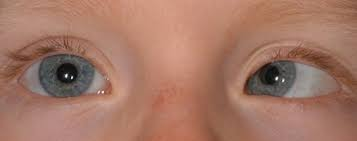 קטרקט מולד
עכירות העדשה
תסמיני הקטרקט לפני ניתוח של הוצאת העדשה העכורה הם:
ראייה מטושטשת (ירידה בחדות הראיה)
ראייה כפולה
חוסר יכולת אקומודציה 
סנוור- רגישות לאור
תיתכן הופעת ניסטגמוס 
ייתכן עיכוב בהתפתחות של הראייה עקב היעדר גרייה מוחית, עד הסרת הקטרקט.
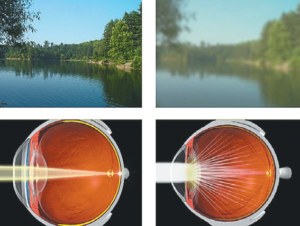 קטרקט מולד דו עיני
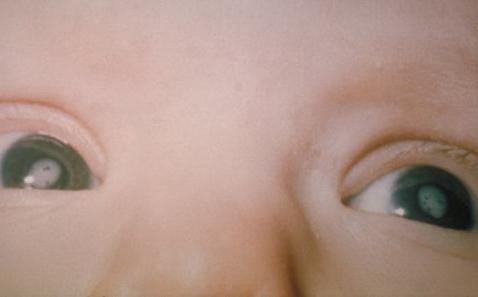 קטרקט מולד חד עיני
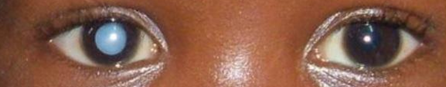 לבקנות
רקע  מחלה תורשתית רצסיבית מולדת .
לבקנות מתאפיינת בחסר מלא או חלקי של פיגמנט (חומר צבעוני הקרוי מלנין) המופיע בעור, בשיער ובעיניים.
לבקנות -השפעה על הראיה
פוטופוביה-רגישות חמורה לאור (סנוור).
ירידה בחדות הראייה בשל אופן הפיזור של האור בעין.
ניסטגמוס (ריצוד) - משפיע על היכולת להעביר מבט בין קרוב לבין רחוק.
•פגיעה בתשבורת- קוצר ראיה גבוה (מיופיה) או רוחק ראייה 
(היפרופיה) או אסטיגמציה
קושי ביצירת קשר עין
הפחתה בראיית צבעים
הפחתה ברגישות לניגודיות
קושי בראיית עומק
לעיתים תופיע תופעה נלווית של עין עצלה.
ניסטגמוס
מאפיינים
לקות המאופיינת על ידי תנועות לא רצוניות של העיניים,
ריצוד מצד לצד, מלמעלה למטה או בסיבובים. לרוב מופיע ניסטגמוס בשתי העיניים, אך לעתים גם תיתכן פגיעה רק בעין אחת. הסיבה העיקרית לניסטגמוס היא ירידה בראייה בגיל הרך מסיבות שונות ובהן לבקנות, חוסר קשתית, ניוון עצב הראייה, או חולי ברשתית.
ניסטגמוס -השפעה על הראיה
לרוב מופיע ניסטגמוס בשתי העיניים, אך לעתים גם תיתכן פגיעה רק בעין אחת.
ילדים עם ניסטגמוס מולד לא מודעים לתזוזה התמידית בראייתם, משום שמוחם מסתגל לתנועות העיניים. 
לעיתים נראה Head nodding    נטייה לנדנד את ראשם כדי להתרכז, שכן הנדנוד מפצה במידת מה על תנועות העיניים.
ראייתם של ילדים עם ניסטגמוס יכולה להשתנות במשך היום בהתאם למצבם הרגשי: בעת עייפות, עצבנות, או לחץ נפשי, תנועות העיניים קיצוניות יותר, ואיכות הראייה נפגעת.
ניסטגמוס השפעה על הראיה
Null point-כדי להגיע לראייה מיטבית, ולהפחית את תנועת העיניים, ישנם מצבים בהם ילדים עם ניסטגמוס  יטו את ראשם לכיוון מסוים – הצדה, כלפי מטה או כלפי מעלה. אם כי, הטיה זו עלולה להפחית את שדה הראייה. יש לציין, שנקודה זו לא תמיד קיימת.
ראייה מטושטשת (הפחתה משמעותית באיכות הראייה).
קושי בראייה לרחוק
בד"כ מתקרבים מאד או מקרבים אליהם מאד את האובייקטים.
קושי ביצירת קשר עין
	.
ניסטגמוס השפעה על הראיה
קושי בפיענוח של הבעות פנים
קושי בראיית עומק- דבר העלול להקשות על שימוש במדרגות או במעבר על משטחים שאינם יציבים. תפיסת עומק לקויה עלולה גם לגרום לילד להיות איטי יותר ומסורבל יותר מן הרגיל.
קושי בראיית המכלול - בשל הצורך בחיפוש אינטנסיבי אחר מיקוד המבט, הילד מתקשה לראות את התמונה השלמה של הסביבה, ההתרחשות והתמונות.עייפות מוגברת, בגלל המאמץ הנוסף המעורב בהתבוננות
ROP
מאפיינים

רטינופתיה של פגות
בלקות זו של הפגים, לא הושלמו יצירת כלי הדם ברשתית ולכן לאחר הלידה המוקדמת, המוח נותן פקודה להצמיח כלי דם חדשים. כלי הדם הנם חלשים יותר ולא מאורגנים נכון.
ROP  השפעה על הראיה
הלקות מתאפיינת על פי חמש דרגות:
	1-2 הנזק אינו מצריך טיפול
	3- הנזק הנו גבולי
	4-5- דורש טיפול בלייזר או קריו (הקפאה) על מנת למגר את הנזק ולמנוע דימומים והיפרדות רשתית. בעקבות כך, ייתכנו צלקות על הרשתית. 

תלוי בדרגת הפגיעה ברשתית והיכן ממוקמות הצלקות- במרכז או בפריפריה ובהתאם לכך ההשלכות על התפקוד והעבודה עם הילד. ייתכן גם מצב של עיוורון (דרגה 4-5) בעת היפרדות של הרשתית.
קולובומה
רקע 
בשבוע הרביעי להריון העיניים מתחילות להתפתח בשלבים. בשלב הראשון סיבים ממוח העובר נמשכים קדימה בכדי ליצור את מה שעתיד להיות גלגל העין. צורה זו מזכירה בצורתה כוס, שעם הזמן ועד תחילת השליש האחרון להריון תיסגר. במידה ולא נוצרה סגירה מלאה, נוצר מצב של רקמה חסרה הנקראת קולובומה. הקולובומה יכולה להופיע בעין אחת או בשתיהן. רוב מקרי הקולובומה הם חד עיניים.
קולובומה השפעה על הראייה
רקמות בריאות בתוך או מסביב העין חסרות מלידה (חל בעת ההתפתחות העוברית). 
סוג הקולובומה ייקבע על פי החלק של העין החסר, מקדימה עד אחורה: בעדשה, בעפעף, במקולה שברשתית, בקשתית (אישון מוארך שצורתו כחור מנעול), בעצב, באישון ועוד.  
לרוב זו תהיה הפרעה עינית בלבד אולם בחלק מהמקרים היא אחת מהתופעות של תסמונת כלשהי.
קולובומה השפעה על הראייה
תלוי איזה חלק של העין חסר :
במקולה- חדות ראייה ירודה, קושי בראיית צבעים/ בראיית פרטים/ בפענוח של תמונה.
בעדשה - סנוור, קוצר ראייה/רוחק ראייה
• בקשתית- ייתכן ותהייה רגישות גבוהה לאור/ סנוור
• עצב הראייה הוא צרור של סיבי עצב המעבירים אותות אור מהעין למח. קולובומה בעצב הראייה והפגיעה בחדות הראייה יכולה להיות בדרגות חומרה שונות
ברשתית- במידה שהאזור החסר נמצא ברשתית  ההיקפית שדה ראייה יהיה פגוע (בהתאם למיקום הקולובומה). החסר יופיע בד"כ בחלק התחתון ולכן שדה הראייה העליון יהיה חסר
CVI
קיימת מחלוקת בנוגע לראשי התיבות CVI - איזו הגדרה מדויקת יותר 
Cortical visual impairment  או Cerebral visual impairment.
לקות ראיה על רקע קורטיקלי. כלומר ,זו לקות נוירולוגית, והנזק הוא מוחי ולא עיני. זהו מצב זמני או קבוע שנוצר כתוצאה מפגיעה בהולכה העצבית אל מרכז הראייה, הגורמת לקשיים וחוסר עקביות בהליכי קליטה, עיבוד ובפענוח מידע חזותי. לרוב פגיעה בהעברת המסר העצבי בתוך המוח העליון, באזורי הראייה, מה שגורם לקשיים ולחוסר עקביות בהליכי עיבוד ובפענוח המידע החזותי.
-CVIשכיחות
הסיבה הנפוצה ביותר לליקויי ראיה בילדים בעולם המערבי ( 2013(Hoyt 

60% מהילדים עם Cp   לוקים גם בCVI. (הברנין 2006)

ל75% מהילדים עם CVI   יש לקויים נוירולוגיים נלווים הדורשים התערבות ממושכת  (Huo et al.1999)
מעל 40% משטח המח מוקדש לתפקודי הראיה כך שזה לא מפתיע שלמרבית הילדים עם פגיעה מוחית יש ליקוי ראיה בדרגה זו או אחרת.
כדי להבין CVI   צריך להבין את הכח של הגמישות הויזואלית. אפשר לפתח פונקציות חדשות באזורים שלא קשורים לראיה. המח ממציא את עצמו על סמך החוויות והסביבה.
10 מאפיינים לילד עם CVI

קשב ויזואלי קצר - הילדים יבטאו קושי להביט ישירות על גירוי לזמן ממושך. 
 העדפת צבעים - לרוב אדום וצהוב, כמו גם העדפת קונטרסטים חזקים (צהוב על שחור לדוגמה).
רפלקסים ויזואלים ירודים - תגובות מעוכבות, אי קיום תגובות או תגובות חלשות בעוצמתן לגירוי מאיים.
 בהייה לא ממוקדת או כלפי מקור אור/ פוטופוביה - רתיעה וחרדה מאור. לעתים ניתן, באופן פרדוקסלי, לראות את שני המאפיינים באותו ילד. הרתיעה מהאור חולפת בדרך כלל עם הגיל.
קושי או חסר של קשר עין-יד - הילדים מסובבים את ראשם לכיוון אחר כאשר הם מושיטים יד לחפץ.
6. ראיה מקרוב -קושי בראייה לרחוק והעדפת קירוב חפצים לפנים.
7. גרייה עצמית ויזואלית - נפנוף אצבעות מול העיניים או תנועות ראש מהירות וחזרתיות
8. העדפת שדה ראייה מסוים - לרוב נצפית העדפה פריפרית.
9. עיכוב בתגובה- זמן תגובה ארוך לגירוי - לעתים לא נצפית תגובה מיידית לגירוי עקב צורך בזמן רב יותר לקליטה ועיבוד של הגירוי.
10.  crowding effect - העדפה להביט על גירויים פשוטים, בעלי צבע אחד או שניים על רקע חלק (לרוב שחור).
עקרונות להנגשת השירות והמרחב
קביעות 
מקום
שיטה
צורה

ניגודיות
צבעים
תכונות
שימוש בחושים מפצים 
שמיעה
מישוש

שימוש בטכנולוגיה מסייעת
עזרים אופטיים
עזרים לא-אופטיים
טכנולוגיה מסייעת לאנשים עם לקות בראייה
עזרים אופטיים ועזרים לא אופטיים
עזרים לתפקוד יומיומי
עזרים לכתיבה וקריאה
טכנולוגיית HIGH  וטכנולוגיית LOW
טכנולוגיה מסייעת 
לתפקוד בכל תחומי החיים
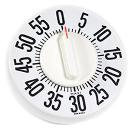 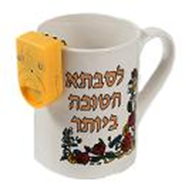 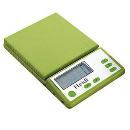 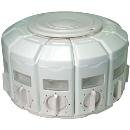 ניידות
עזרי מטבח
פנאי
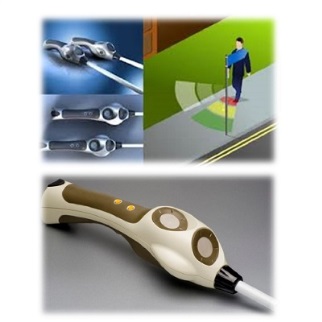 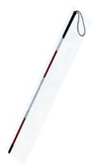 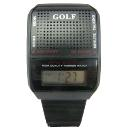 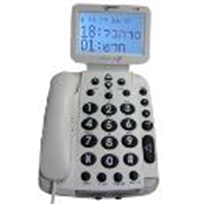 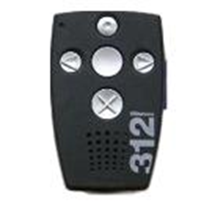 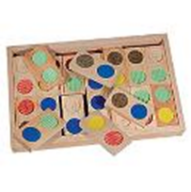 תקשורת
קריאה עם ראייה ירודה
טיפול עצמי
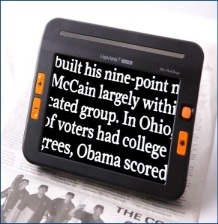 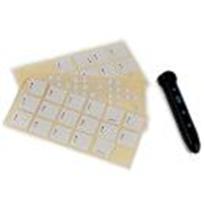 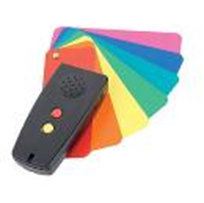 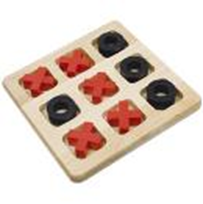 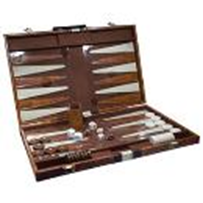 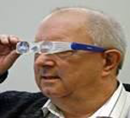 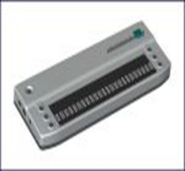 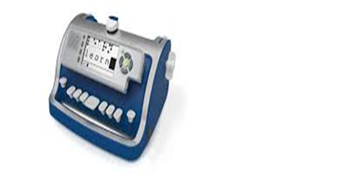 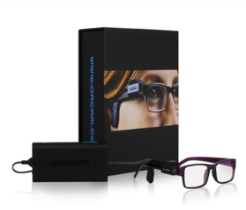 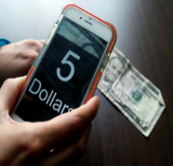 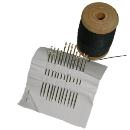 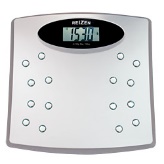 דרכי התמודדות וליווי
פזילה – דרכי התמודדות
שימוש ברטייה- מחייב הוראות מהרופא. היישום בפועל משתנה בהתאם לילד (ייתכן ויהיה צורך בזמני הסתגלות קצובים, יש צורך לקיים חשיבה על פעילויות, התאמות של סביבה בהם נעבוד עם או ללא רטייה)
שימוש בקונטרסטים
פזילה – דרכי התמודדות
עבודה על ראיית עומק מקרוב/מרחוק - 
מרחוק - מסלולים עם עומקים וגבהים שונים, תרגול של מעברים בין משטחים, סימון של מדרגות ועוד.
הבחנה בין מקומות מוכרים ושאינם מוכרים, מקומות מוצלים לעומת מוארים.

מקרוב- הכנסה לתוך קופסאות עם עומקים שונים, השחלות, פאזל עץ, קושי בתיאום מדויק של עין יד, לימוד היחסים בין הפריטים בתמונה עמוסה בדרך של רמזים חד עיניים, כגון: קרוב/ רחוק, הצללות, הדגשות והבלטות
היות וראיית עומק מבוססת לרוב על ניסיון חיים, כלומר היא תוצאה של ידע שאנו צוברים במהלך החיים, יש לחשוף את הילד לידע עולם. 
לוודא מהו הצד הדומיננטי בו הילד משתמש לטובת הראייה
קטרקט דרכי התמודדות
אחרי הניתוח, ייתכן מצב של קוצר ראייה או רוחק ראייה ולכן אופן העבודה יהיה עפ"י האבחנה של הילד:
בעת רוחק ראייה- הדגש בטיפול יהיה על שיפור תפקוד הראייה מקרוב. 
שימוש בקונטרסטים, 
התייחסות לזוויות הראייה שבהם הראייה מיטבית
הגדלות בהקשר של תמונה עמוסת פריטים, פרטים קטנים בתוך תמונה.
התאמת משקפיים ואביזרי הגדלה
התאמת פילטרים להקלה בסנוור בבית ובחוץ
בעת קוצר ראייה: ראייה טובה מקרוב ולכן הדגש יהיה על שיפור תפקוד הראייה מרחוק:
מיומנויות הסריקה- ספונטנית ומכוונת. כלומר, זיהוי ואיתור של חפץ/תמונה/דמות במרחב במצבים של תנאי סביבה משתנים (עומס, מותאם/ לא מותאם, מוכר/ לא מוכר). 
למידה של סימנים חזותיים אשר מאפיינים את החפצים/דמויות/תמונות/המרחב.
לבקנות – דרכי התמודדות
התייחסות לניסטגמוס- 
משחקים ופעילויות המעודדים עקיבה אחר חפצים בתנועה, בשל הקושי בביצוע מיומנות המיקוד והעתקת מבט כל פעם מחדש.
נקודת האפס ((null point -לעודד את מציאת המנח בו 
הניסטגמוס פוחת לטובת שיפור חדות הראייה.
מתן זמן בזיהוי בשל איטיות התגובה.
התייחסות לפגיעה בתשבורת מופיעה בערך "קטרקט"
עידוד קשר עין
שימוש בקונטרסטיים.
שימוש בהגדלות לקרוב בעת הצורך*
התייחסות לסנוור:
משקפי שמש / מתכהות
מקום ישיבה בגן (לא מול חלון או מקור אור אחר)
הצללות בגן ובחצר
פילטרים (מסננים) בגן ובחלל סגור
יש לאפשר לילד למצוא את מנח הראש המתאים לו ביותר. 
לעיתים יש צורך בפיזיותרפיה על מנת להתמודד עם  ההשפעה הפיזית 
של הטיית הראש.
שימוש במשחקים המעודדים את הילד לעקוב אחר חפץ זז בשל הקושי בביצוע מיומנות המיקוד והעתקת מבט כל פעם מחדש (כגון: כדור, חישוק, מכוניות וכו')
שימוש בפעילויות המערבות תנועה במרחב.
לבצע היכרות מעמיקה מקרוב עם חפצים ומאפייניהם הוויזואליים, על מנת להשתמש בהם לזיהוי ופענוח מרחוק.
לאפשר זמן ממושך יותר כדי לזהות דברים.
עידוד קשר עין בדרך של הבלטות והדגשות אזור הפנים והעיניים וחיזוק השימוש הספונטני בקשר עין.
הדגשת השפתיים ותימלול הרגש הנלווה להבעת הפנים.
ללמד את הילד לסרוק באופן יעיל ושיטתי על מנת לחבר את הפרטים הקטנים לראיית השלם (ראיית המכלול).
התאמת פילטרים (מסננים) להקלה בסנוור שגורם לריצוד  יתר*
שימוש בהגדלות ובטמ"סים בעת הצורך*
ניסטגמוס דרכי התמודדות
משחקים ופעילויות המעודדים עקיבה אחר חפצים בתנועה, בשל הקושי בביצוע מיומנות המיקוד והעתקת מבט כל פעם מחדש.
נקודת האפס ((null point -לעודד את מציאת המנח בו 
הניסטגמוס פוחת לטובת שיפור חדות הראייה.
oמתן זמן בזיהוי בשל איטיות התגובה.
•התייחסות לפגיעה בתשבורת מופיעה בערך "קטרקט"
cvi– דרכי התמודדות
סביבה חזותית עם מעט גירויים (סביבה מותאמת)
תנוחה שבה הילד יהיה פנוי לשימוש בראייה.
הגירוי- המידע יהיה פשוט, קבוע וצפוי.
קונטרסט בין צבעים
שימוש בחפצים מחיי היום יום של הילד.
חזרתיות.
יצירת אינטגרציה בין מספר חושים
עבודה בפרקי זמן קצרים מאוד
עבודה בפרקי זמן שונים שמאפשרים פניות לשימוש בראייה.
לתת הרבה זמן לראות על מנת שיוכל להגיב על מה שראה.
התאמות בעבודה- צבע, תנועה, שדה ראיה... (חדר חושך/ כיתה)
העברת מידע לשאר אנשי הצוות.
צורך בבידוד האובייקט מהרקע בשל הקושי במורכבות
חשוב להדגיש: 

על המטפל להכיר את מכלול הגורמים המשפיעים על תפקודו של הילד כדי לאפשר לו להתפתח ולמצות את יכולותיו , 
לכן שיתוף פעולה בין הגורמים השונים חשובה מאד!
שירותים ייעודיים במגדל אור
מגדל אור – תחומי פעילות
רגשי
תעסוקתי
תפקודי
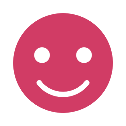 חברתי
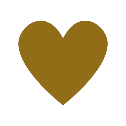 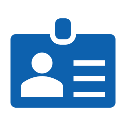 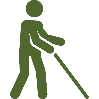 שירותי אבחון תעסוקתי 
הכשרות והשמות בשוק הפתוח 
ליווי לצה"ל 
מתנדבים מקריאים
ליווי לתעסוקה לבני נוער
מאגר השאלה למעסיקים
מפעל מקדם
מועדונים חברתיים
תגי"ל
קבוצת מטיילי מגדל אור
קבוצת רכיבה על אופני טנדם
חברותא – תכנית חברתית מקוונת
טיפול רגשי, פרטני וקבוצתי
הדרכה שיקומית –אימון לעצמאות
מכונים לראייה ירודה
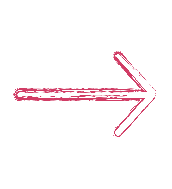 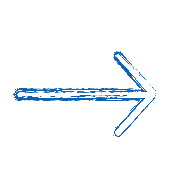 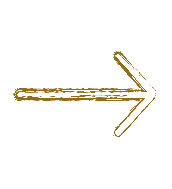 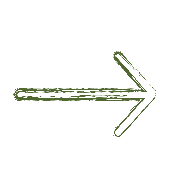 4 התחומים נכללים בשירותים הבאים:
טכנולוגיה
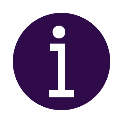 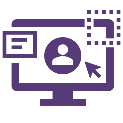 הפצת ידע
מוקד חדשנות
מוקד תמיכה טכנולוגי
 גישות דיגיטלית
מרכז הדרכה
מרכז ידע מקוון
ייעוץ נגישות השירות
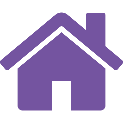 מכינות מגדל אור
הדרכה שיקומית – אימון לעצמאות תפקודית
המטרה: קידום התפקוד העצמאי ושיפור תחושת מסוגלות.
הדרך: הקניית טכניקות ואסטרטגיות לתפקוד עצמאי ושיפור תחושת מסוגלות.

ניידות והתמצאות                 
מיומנויות חיי יום יום 
טכנולוגיה- טלפונים חכמים ומחשבים
הדרכת הורים עם עיוורון
גיל רך-  הדרכת הורים וצוותים מקצועיים 
תקשורת (ברייל, קריאה כתיבה, זיהוי כסף, שימוש בשעונים) 
פעילויות פנאי 
הערכות לשעת חירום

השירות מיועד לאנשים עם עיוורון או לקות ראייה המתמודדים עם קשיים תפקודיים בשל המגבלה. אין חובת זכאות לתעודת עיוור.
ההדרכה מתבצעת בסביבת חייו של מקבל השירות: בית, מקום עבודה, מסגרת לימודים ופנאי.
תפקודי
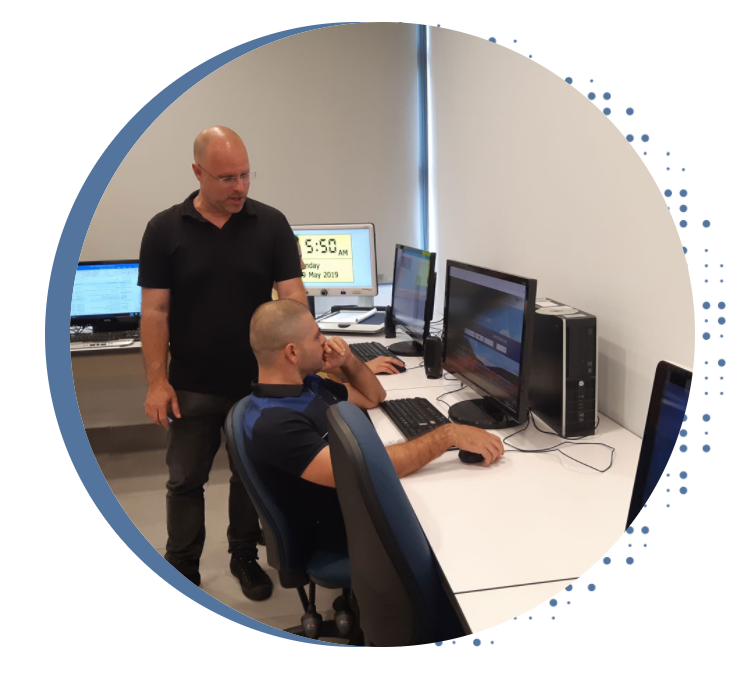 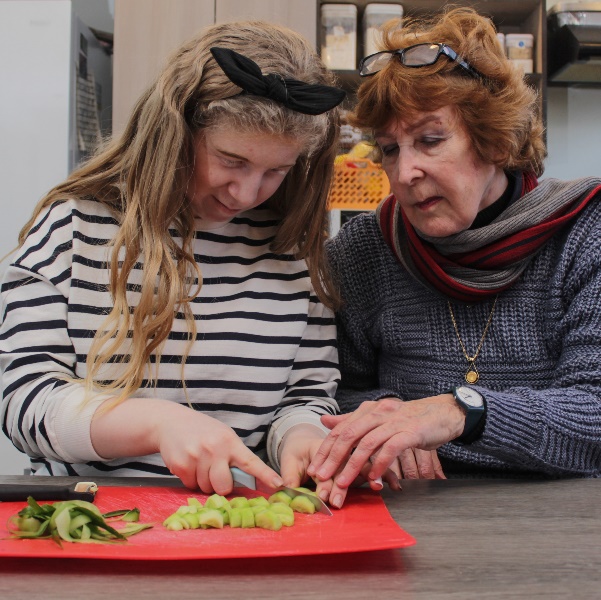 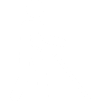 מורה שיקומית מלמדת צעירה עם לקות ראייה טכניקות עבודה במטבח – כולל חיתוך בסכין
מחקר של האגודה לבריאות הציבור משנת 2017, מצביע על השפעה חיובית מובהקת של שירותי ההדרכה השיקומית/תפקוד עצמאי, שמתבטאת בשיפור משמעותי במדדים התפקודיים, בתפישת איכות החיים ובשביעות רצון גבוהה מהשירות ומרמתן המקצועית של המורות השיקומיות.
[Speaker Notes: הערות על גבי השקף]
הדרכה שיקומית - תהליך קבלת השירות
תפקודי
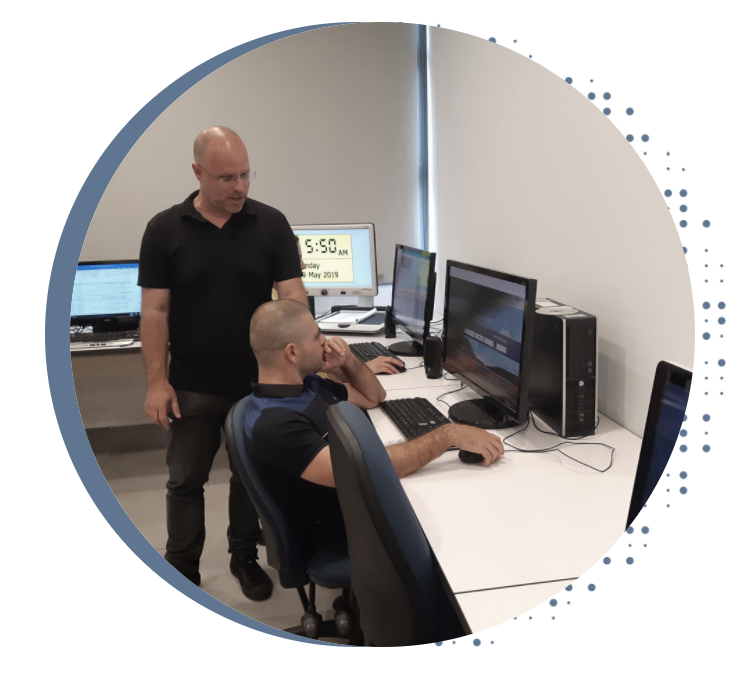 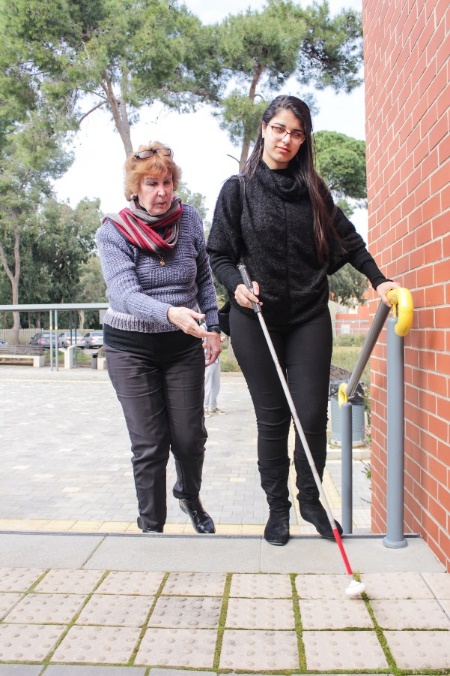 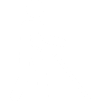 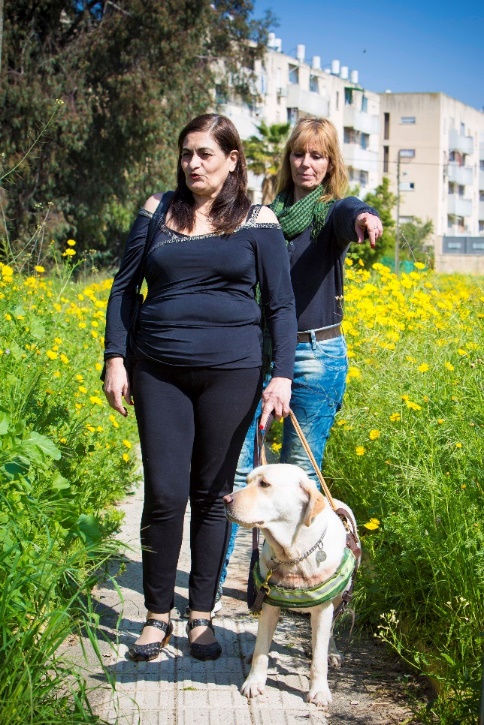 [Speaker Notes: שולחת לך תמונה אחרת
גם כאן חסר קצת צבע- במקום אפור כהה ואפור בהיר משהו קצת חי יותר...
אהבתי מאוד את השפה העיצובית כמו באתר עם העיגול הצבעוני והנקודות- אפשר לגוון מבחינת הצבעים ברקע (לא כל הזמן צהוב)
הערות על גבי השקף]
מכונים לראייה ירודה
תפקודי
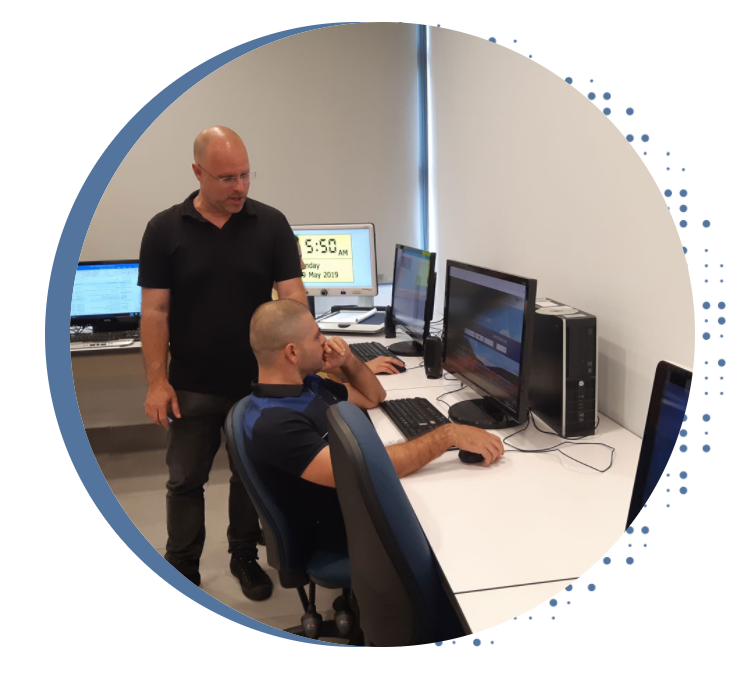 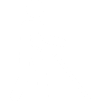 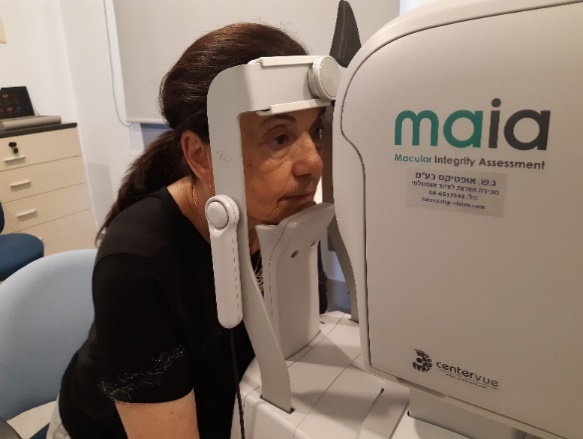 המטרה: ניצול מקסימלי של שרידי הראייה הקיימים.
הדרך: אבחון, התאמת עזרים אופטיים וטכנולוגיה מסייעת, אימון ותרגול השימוש בהם וכן השאלתם לתקופת התנסות. 
המכונים מספקים גם תמיכה רגשית לעיבוד המגבלה, לאדם ולמשפחתו.
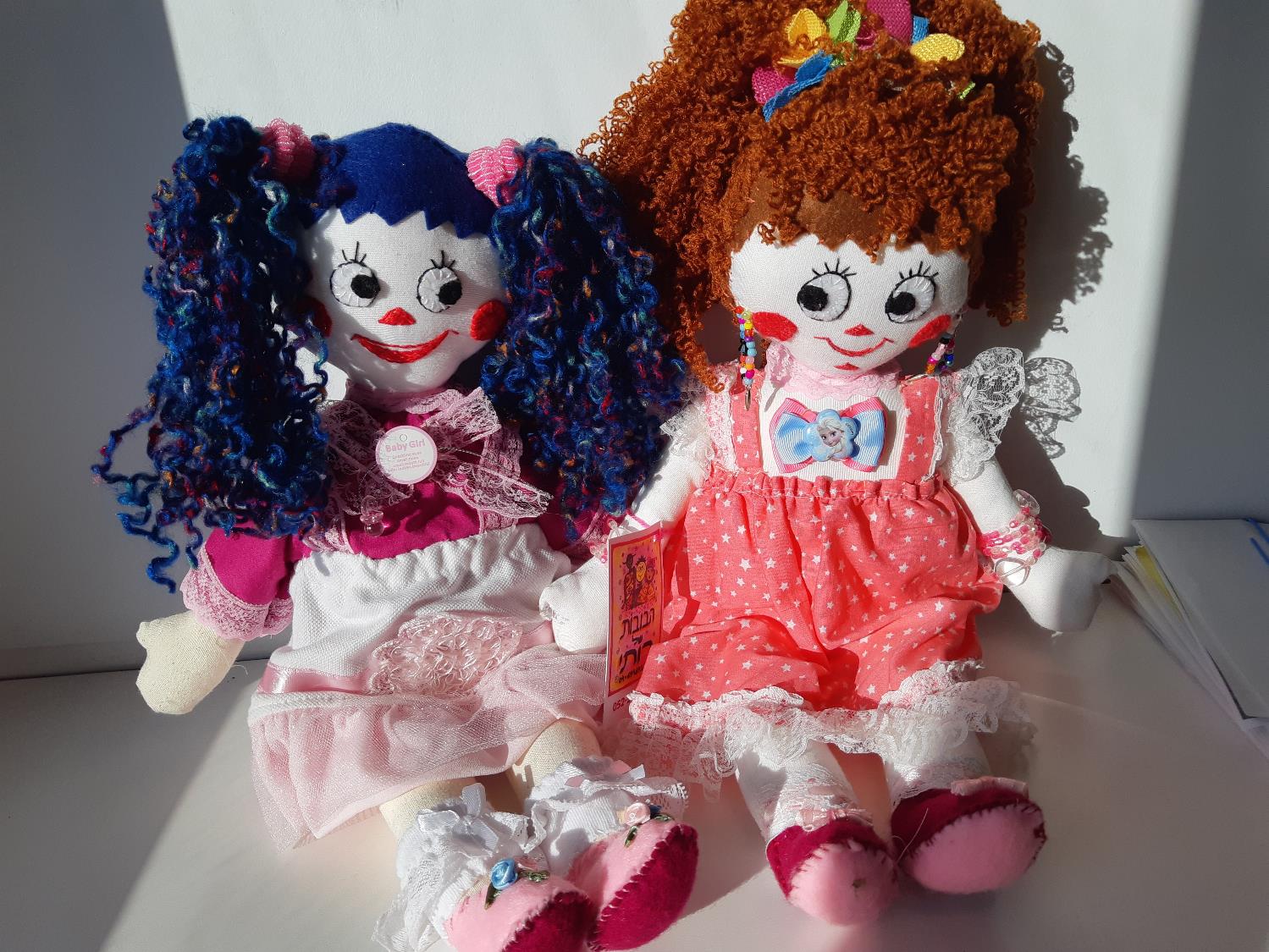 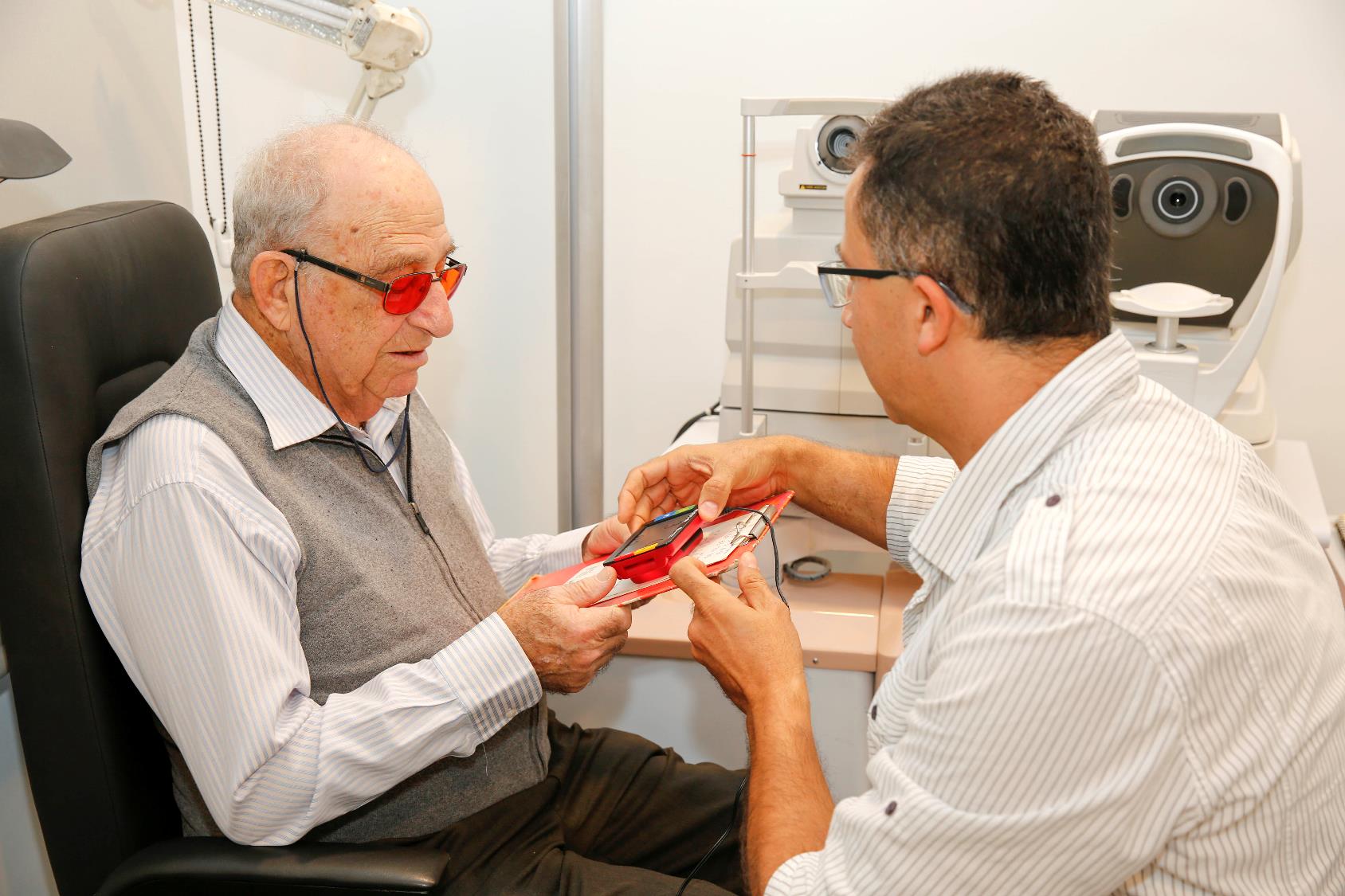 92% ממקבלי השירות במכון ציינו בסקר פנימי כי הצוות המטפל היה מקצועי, 95% ציינו כי הציוד שקיבלו היה איכותי וטוב,  59% ציינו כי בעקבות השירות שקיבלו במכון הבינו כי ניתן לחיות חיים טובים – גם עם מגבלת הראייה.
בובות שנתפרו ע"י רותי, לאחר שהותאמו לה עזרי ראייה שבאמצעותם חזרה לתפור את הבובות ולעסוק במה שהיא אוהבת.
[Speaker Notes: שתי התמונות של האיש דומות מידי, שולחת לך תמונות נוספות]
מכונים לראייה ירודה – למי מיועד השירות?
תפקודי
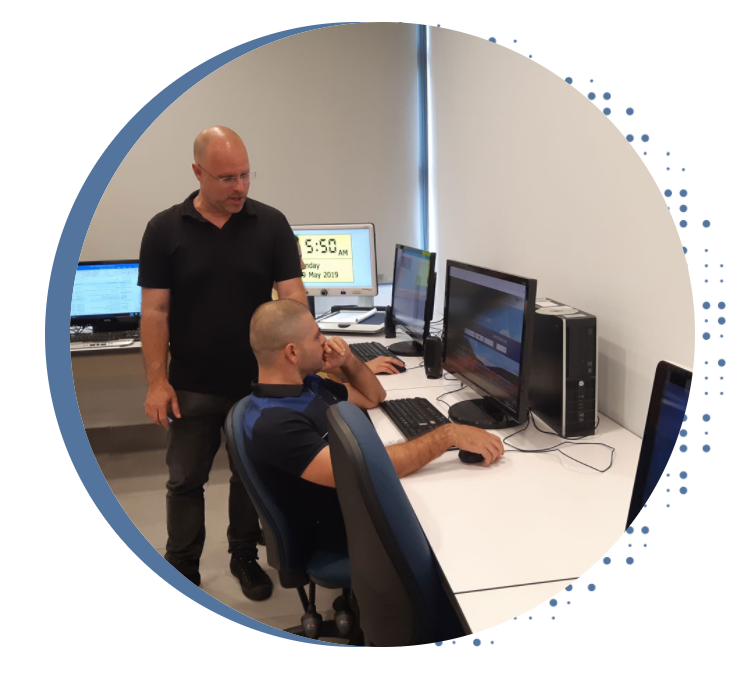 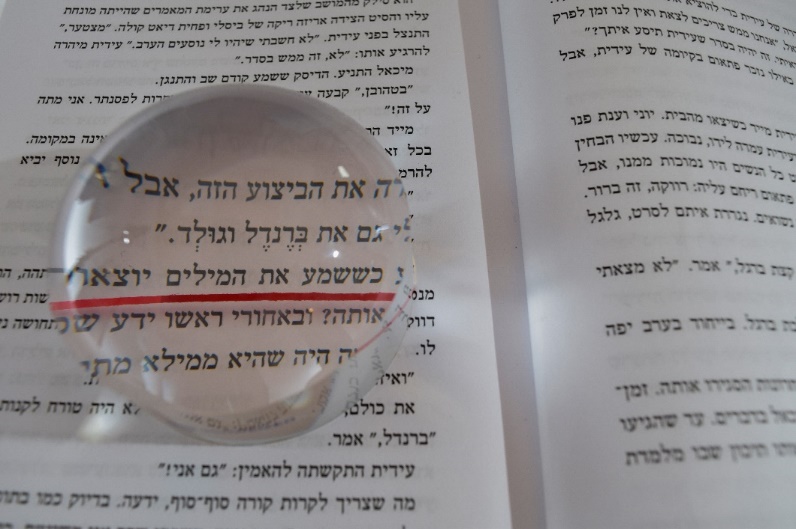 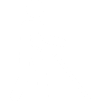 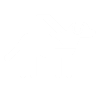 -בעלי תעודת עיוור/לקוי ראייה בכל הגילאים
-בעלי שדה ראייה מצומצם
-בעלי חדות ראייה 3/12 בעין הטובה עם תיקון
-מתמודדים עם קשיים תפקודיים סביב מצב הראייה
- מי שלא קיבל מענה מאופטיקה רגילה
לקבלת השירות ניתן לפנות ישירות למכון ולקבוע תור.
מכונים לראייה ירודה – כיצד זה מתבצע?
תפקודי
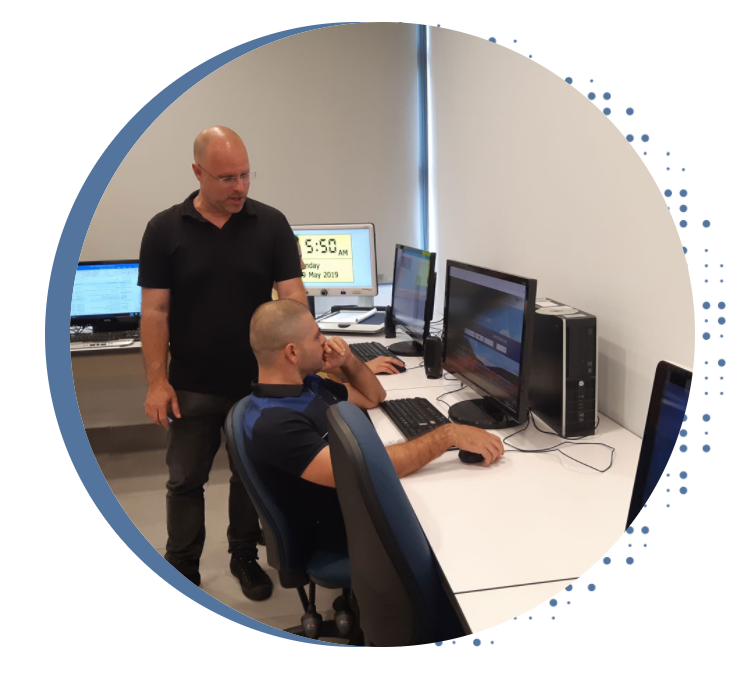 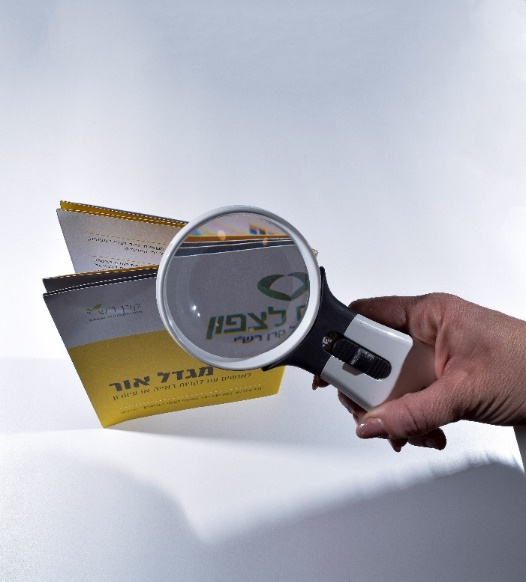 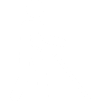 אבחון והערכה אופטיים באמצעות אופטומטריסט מומחה בראייה ירודה
התאמת מכשירים ועזרים לשיפור הראייה באמצעות אופטומטריסט
אימון ותרגול בשימוש בעזרים באמצעות מאמן/ת אביזרי ראייה 
השאלת עזרים לתרגול ולשימוש בבית הלקוח (כל מסגרת וזמני ההשאלה שלה)
תמיכה רגשית אישית וקבוצתית לעיבוד המגבלה, לאדם ולמשפחתו
מתן ייעוץ ומידע ע"י צוות רב מקצועי, אודות שירותים הניתנים בקהילה ותיווך לגופים המסייעים במיצוי זכויות
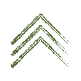 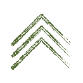 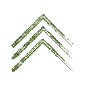 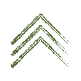 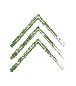 לפעמים העזרים הקטנים ביותר, כגון זכוכית מגדלת עם תאורה, יכולים לעשות הבדל גדול ולאפשר לחזור לקרוא.
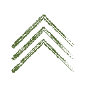 [Speaker Notes: בעקבות הצעתך להוסיף כמה מילים:
"לפעמים העזרים הקטנים ביותר, כגון זכוכית מגדלת עם תאורה, יכולים לעשות הבדל גדול ולאפשר לחזור לקרוא"]
התחום הרגשי
רגשי
המטרה: תחושת רווחה של אנשים עם לקות ראייה, עיבוד המגבלה, קבלת כלים לשיפור התפקוד והגברת העצמאות.

הדרך:
טיפול פרטני וקבוצתי, באופן פרונטלי או מקוון. 
השירות ניתן ע"י מטפלים - פסיכולוגים, פסיכותרפיסטים מוסמכים ומטפלי cbt, מומחים במתן טיפול לאנשים עם לקות ראייה או עיוורון, שיכולים לתת מענה הן לאנשים עם לקות ראייה והן לבני משפחותיהם.
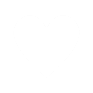 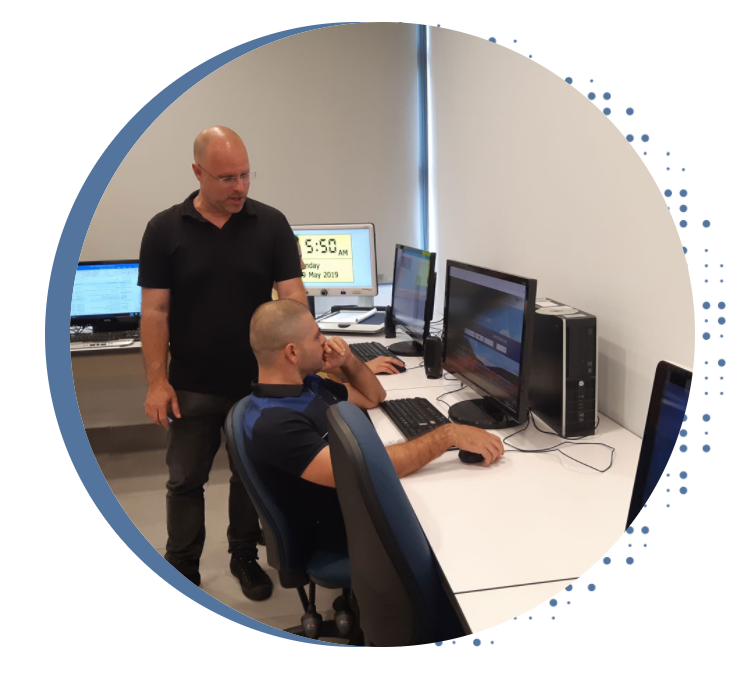 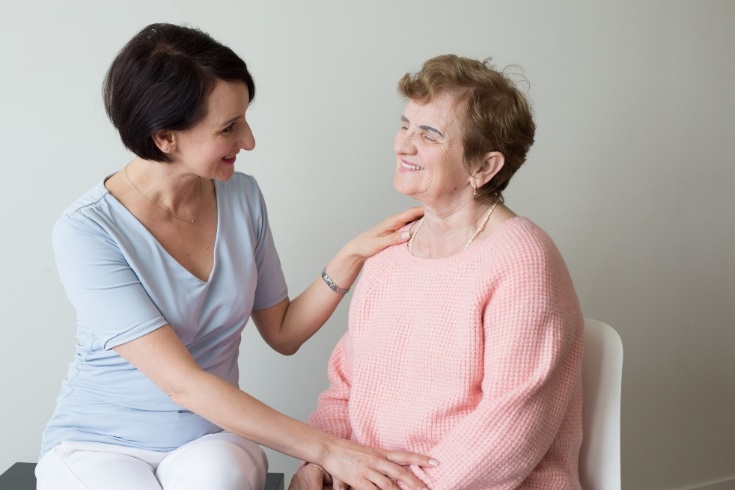 המטרות של הטיפול משתנות ממטופל למטופל, אך בדרך כלל יכולות לכלול נושאים כגון:
עיבוד המגבלה   |   מתן כלים להתמודדות   |   קידום תהליכים שיקומיים
*טיפול רגשי מחזק את הנכונות לצרוך שירותים נוספים שתורמים לשיפור בתפקוד ובאיכות החיים.
[Speaker Notes: התמונה יכולה להיות משהו יותר מרגש וחזק... אולי מישהו בטיפול? חיבוק מהצד?]
המטרה: חיזוק יכולת מתן שירות וליווי לציבור עם עיוורון או לקות ראייה.

הדרך:
הפצת ידע
הפצת ידע
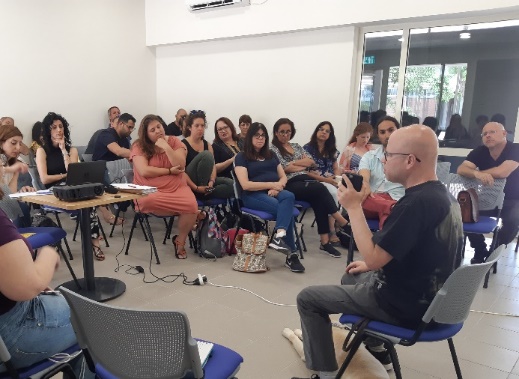 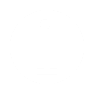 הרצאות, ימי עיון, סדנאות חווייתיות ע"פ תקנות שוויון זכויות לאנשים עם    מוגבלות (התאמות נגישות לשירות), תשע"ג-2013
מרכז הדרכה – פיתוח והנחיית מפגשי מידע  פרונטליים או  מקוונים (webinar)לקהילה המקצועית, בני משפחה, נותני שירות וציבור עם מגבלות ראייה
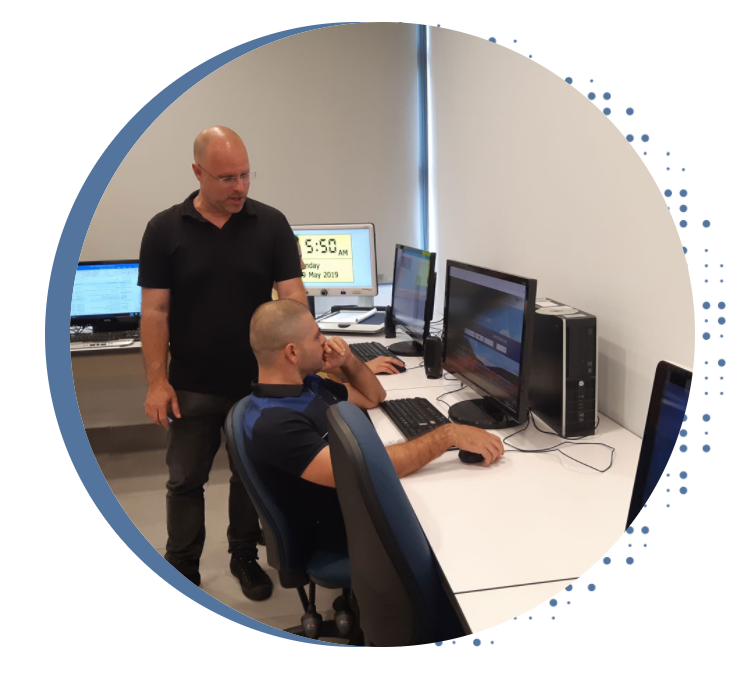 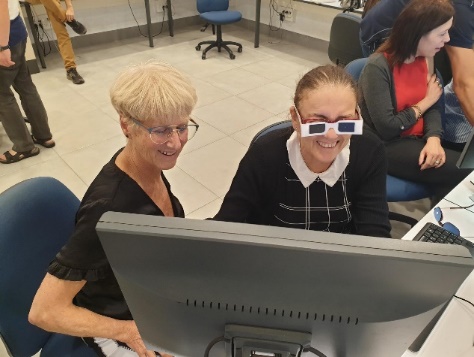 יעוץ לנגישות שירותהדרכה, בדיקות ומתן מענה עם מומחיות בעיוורון ולקויות ראייה.
מרכז ידע מקווןמידע כתוב, סרטונים, מפגשים מקוונים מתועדים             info.migdalor.org.il
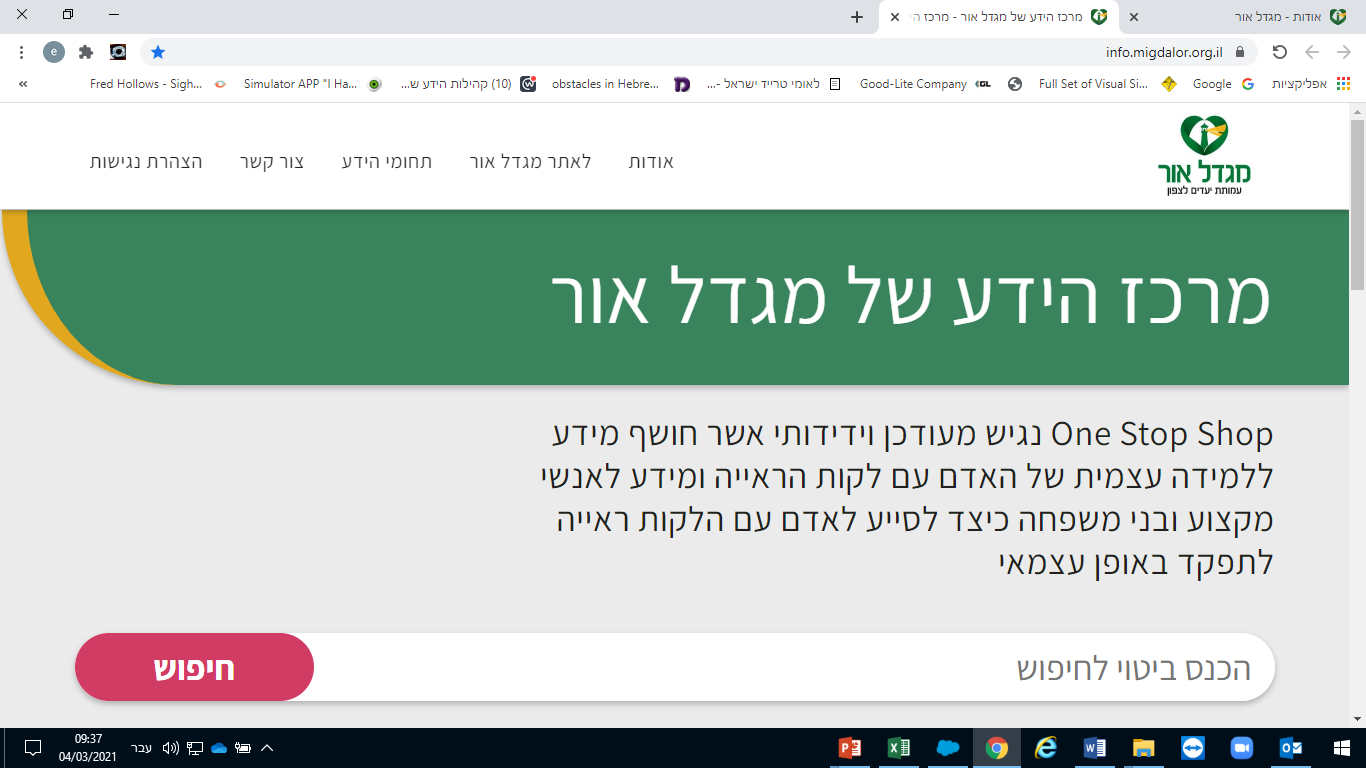 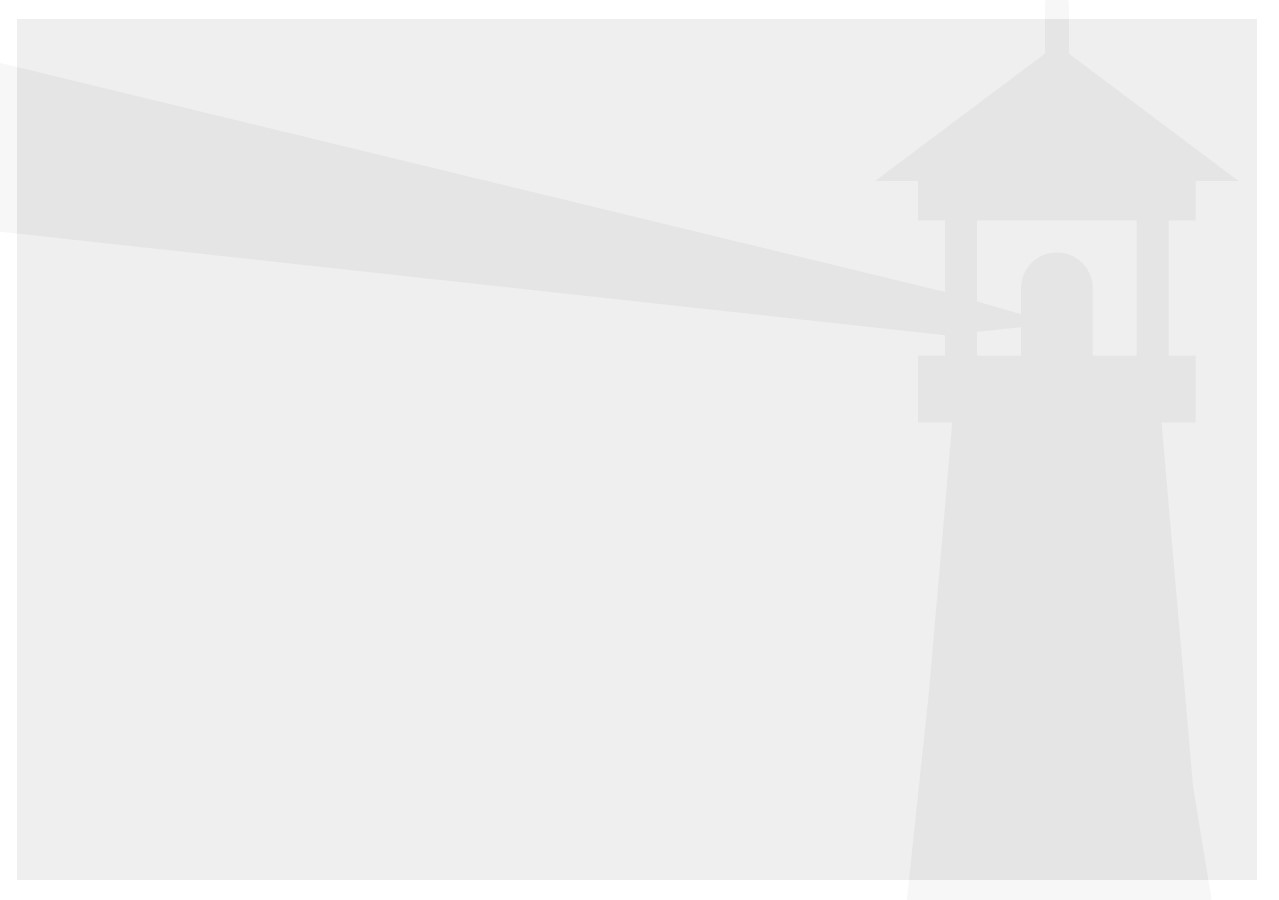 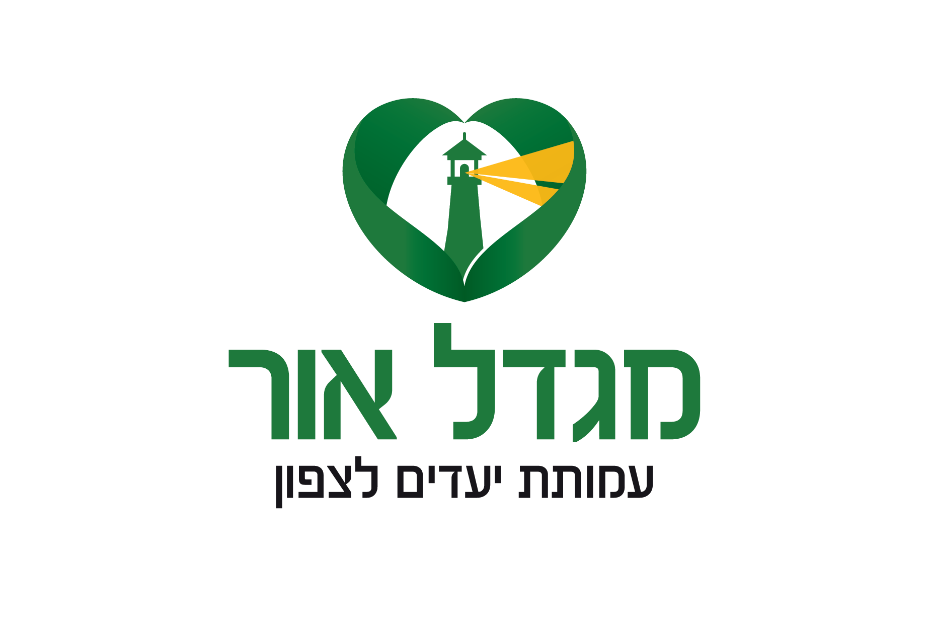 תודה!
מרכז הידע | https://info.migdalor.org.il/

אתר | https://www.migdalor.org.il